生成式AI 與學術倫理
孫以瀚
中研院 分子生物研究所
國衛院 分子與基因醫學研究所
大綱
介紹生成式AI及 ChatGPT
ChatGPT是一個極為重要的工具，要善用工具，勢不可擋
ChatGPT目前的缺點
在教學上的因應
ChatGPT在研究上使用範例
在學術上的因應
ChatGPT寫的內容會涉及抄襲嗎?
AI輔助產生的作品，是否視為作者的原創? 著作權?
如何評鑑個人成就?
生成式 AI
A generative artificial intelligence or generative AI is a type of AI system capable of generating text, images, or other media in response to prompts. Generative AI systems use generative models such as large language models to statistically sample new data based on the training data set that was used to create them. (Wikipedia)

生成式人工智能或生成式 AI 是一種能夠根據提示生成文本、圖像或其他媒體的 AI 系統。 生成式 AI 系統使用生成模型（例如大型語言模型）根據用於創建它們的訓練數據集對新數據進行統計採樣。  (by Google 翻譯)
要有大數據資料 => 不同文字的成熟度會不同
生成式 AI
A generative artificial intelligence or generative AI is a type of AI system capable of generating text, images, or other media in response to prompts. Generative AI systems use generative models such as large language models to statistically sample new data based on the training data set that was used to create them. (Wikipedia)

生成式人工智能或生成式 AI 是一種能夠根據提示生成文本、圖像或其他媒體的 AI 系統。 生成式 AI 系統使用生成模型（例如大型語言模型）根據用於創建它們的訓練數據集對新數據進行統計採樣。  (by Google 翻譯)
要有大數據資料 => 不同文字的成熟度會不同
ChatGPT  人工智慧聊天機器人程式
Chat Generative Pre-trained Transformer
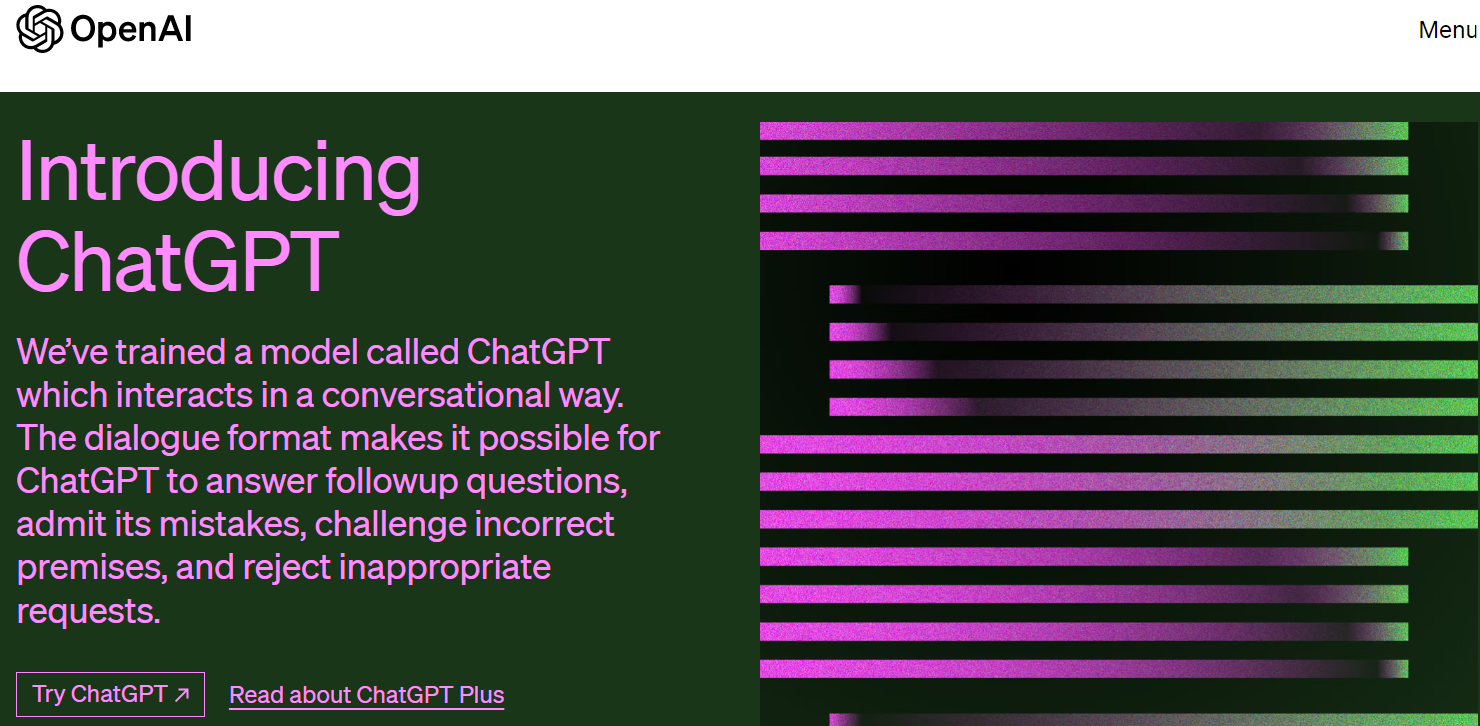 https://openai.com/blog/chatgpt
AI要驗證你是人類 !
進入 ChatGPT 網頁
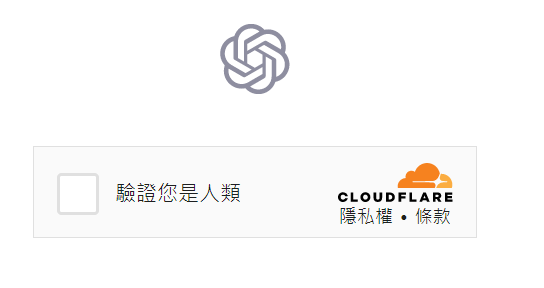 Query
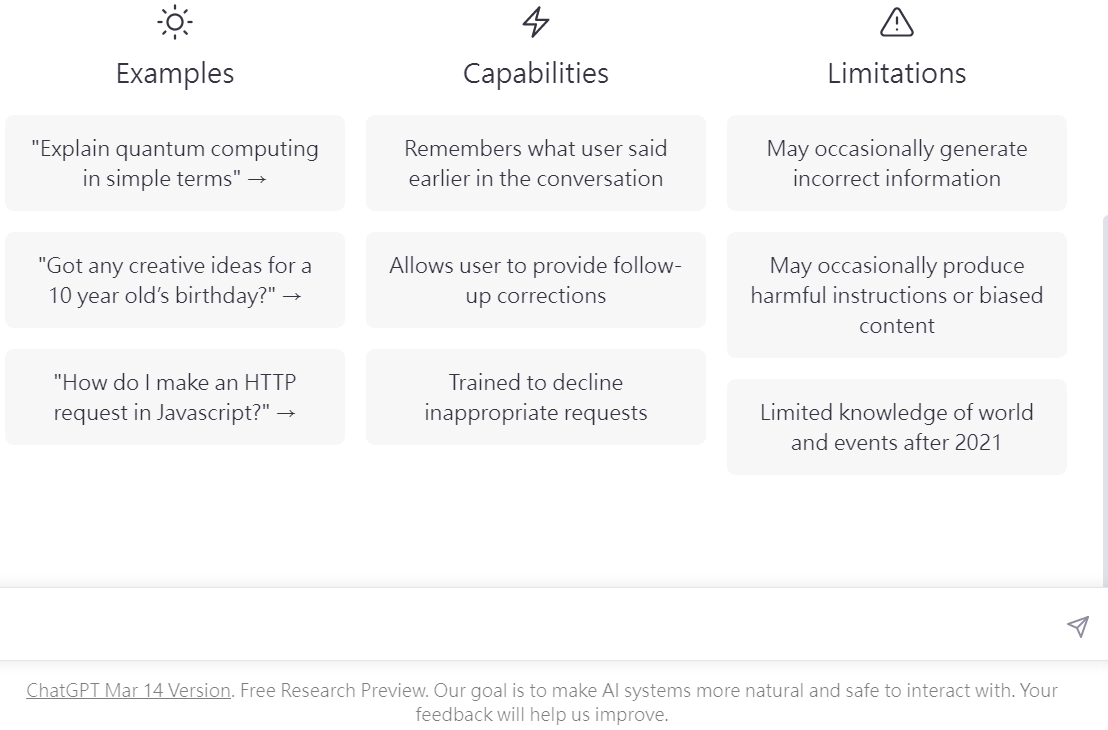 寫入問題
Query and Response
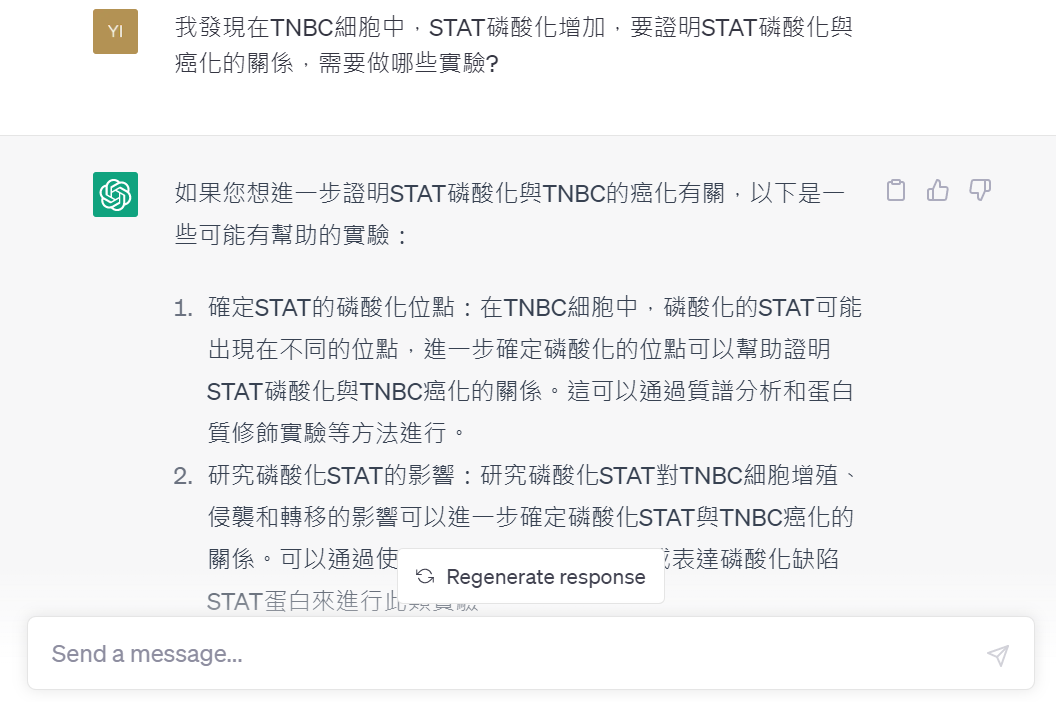 搜尋網路，會有很多類似的句子，但可能沒有完全一樣的句子。(作者得負責確認沒有抄襲)
從大數據資料庫學習而來，但非直接引用，也無從知道資訊的來源。
Regenerate response 
每次答案均不同
即使兩人問同樣問題，答案也不完全一樣。
有辦法分辨AI與人類的作品嗎?
無 !
分辨工具發展中，只能推測，無法證明
我不預期能發展有效可靠的辨別工具
ChatGPT 的浪潮
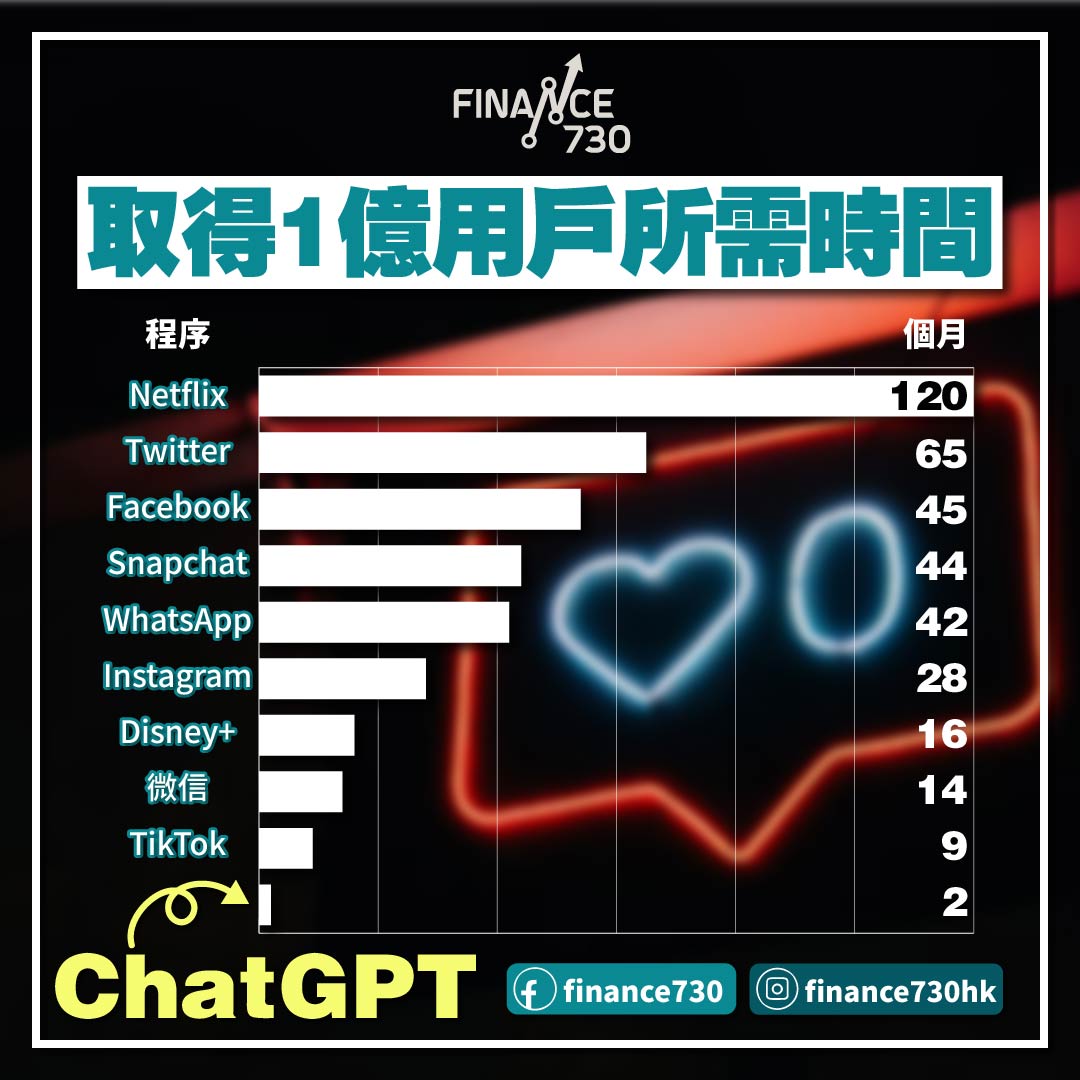 2022.11.20公開
ChatGPT 目前的問題
學習資料庫只到2021
沒有引注資料來源
資料不可靠，會捏造 => 需要人工檢驗
可能被誤導 (training set, algorithm) (政治力、現存歧視偏差、假資訊)
AI  運作的過程是黑盒子
可預期很快會改進
很多競爭者
未來會更強大
BERT: Bidirectional Encoder Representations from Transformers (Google)
RoBERTa: Robustly Optimized BERT Pretraining Approach (Facebook)
ChatGPT for Google
GPT-4 (OpenAI)
文心一言  Enhanced Representation through Knowledge Integration (ERNIE Bot) (百度)
ChatPDF   https://www.chatpdf.com/
Domain-specific
BioGPT
BioBERT and PubMedBERT
AI 勢不可擋
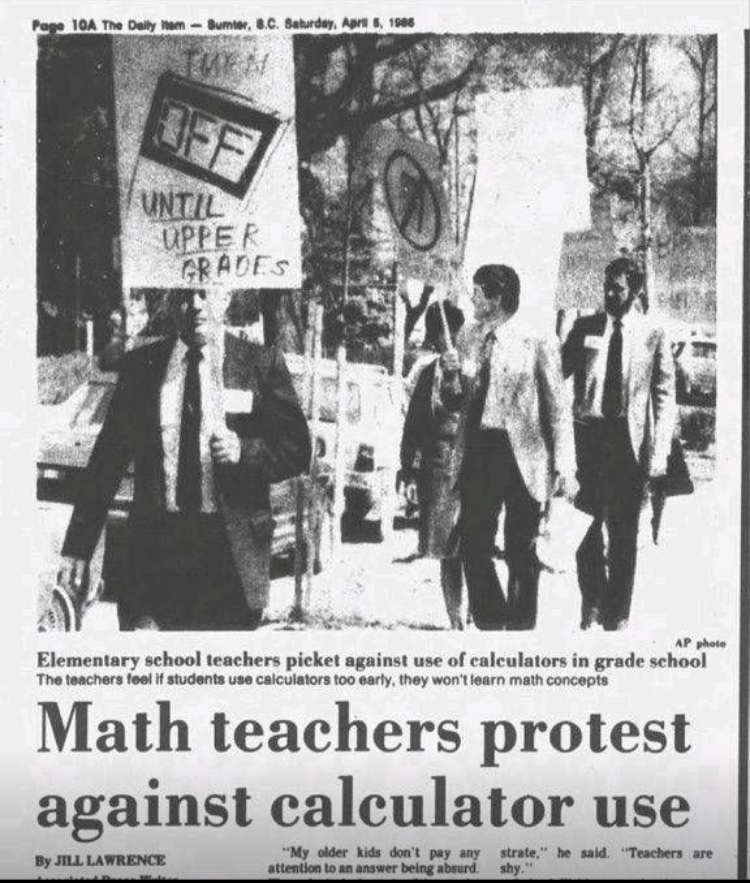 革命性、強大的新工具!
破壞性創新!
利遠大於弊，勢不可擋!
阻擋、禁止，是無效的!
不擅用新工具 ，就落伍!
勢必改變人的行為!
人必須調整以適應及利用AI !
https://www.linkedin.com/pulse/how-adapt-knowledge-testing-professional-training-ai-world-espanet/
破壞性創新 Destructive Innovations
蒸汽機、電、交通（輪子、火車、飛機、自駕車）、
個人電腦、Word Processing （中文打字、修改、語言轉換）、手機、網路、
生物醫學（recombinant DNA, PCR, CRISPR/Cas9)
Google搜尋引擎、Google Map
ChatGPT
Free and open for all. (免費版) => 有利平等，提高baseline 
會使用新工具者佔優勢
付費（功能升級）=> 不平等
永遠有不平等
資源永遠不平等：實驗儀器 CryoEM
尋求效率，帶來進步
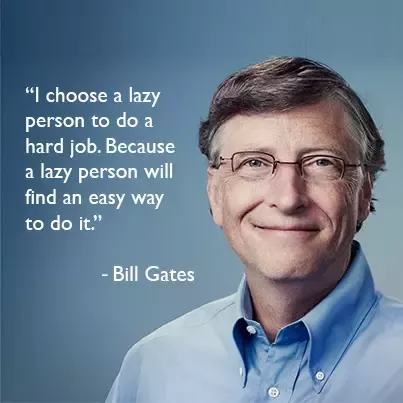 "good programmers are sometimes the lazy ones." !

“a competent programmer will always search for the most efficient and effective way to achieve a task, which can include finding shortcuts or automating repetitive tasks.”
Work smarter, not harder.
https://www.linkedin.com/pulse/how-adapt-knowledge-testing-professional-training-ai-world-espanet/
禁止?
義大利禁用ChatGPT (2023.3.31)
根據《CNN》報導，義大利數據保護局（GDPR）表示，OpenAI在訓練AI演算法的過程中，會大規模收集和處理用戶的個人數據，但目前並沒有法律支持此項行為。另外，ChatGPT也缺乏年齡驗證的機制，因此孩童在使用該程式時，可能會接收到不適合其年齡認知程度的回答。

限期20天改善原文網址: 義大利開全球第一槍！因隱私疑慮「禁用ChatGPT」　限20天改善 | ETtoday國際新聞 | ETtoday新聞雲 https://www.ettoday.net/news/20230401/2471262.htm#ixzz7zZqvTgJ6
因為個資隱私，而非因其功能
ChatGPT 會亂掰
孫以瀚是怎樣的人?
我不知道您指的具體是哪一位孫以瀚，因為這個名字可能有多位不同的人使用。如果您能提供更多信息，例如他們是哪個國家的、職業或領域，那麼我可以嘗試為您提供更具體的答案。

台灣的孫以瀚是怎樣的人?
孫以瀚是台灣的演員、主持人、歌手，出生於1991年。他曾經參加過許多電視節目、音樂作品和電影。孫以瀚的代表作品包括電視劇《終極惡女》、《我可能不會愛你》、《戀愛先生》等等，他也曾經參加過多部電影的演出，如《柔情史》、《侏羅紀公園2：失落的世界》等等。

此外，孫以瀚也是一位歌手，曾發行個人音樂專輯。他也經常擔任電視節目的主持人，例如《超級夜夜秀》等等。在演藝圈中，孫以瀚以帥氣的外表和多才多藝的表現受到許多粉絲的喜愛。
善用工具
強大的工具，一定要懂得運用，不會就落伍
問題不是人會不會被AI取代，而是如何避免被AI取代
博學強記 vs. Google search
讀萬卷書，不只是知道內容，還有融會貫通的心得
Google 可以幫助搜尋資料及他人的心得，避免遺漏
不會被AI 取代，但AI 可以幫助
AI可以作為學習的工具
教學應對應於實際需求
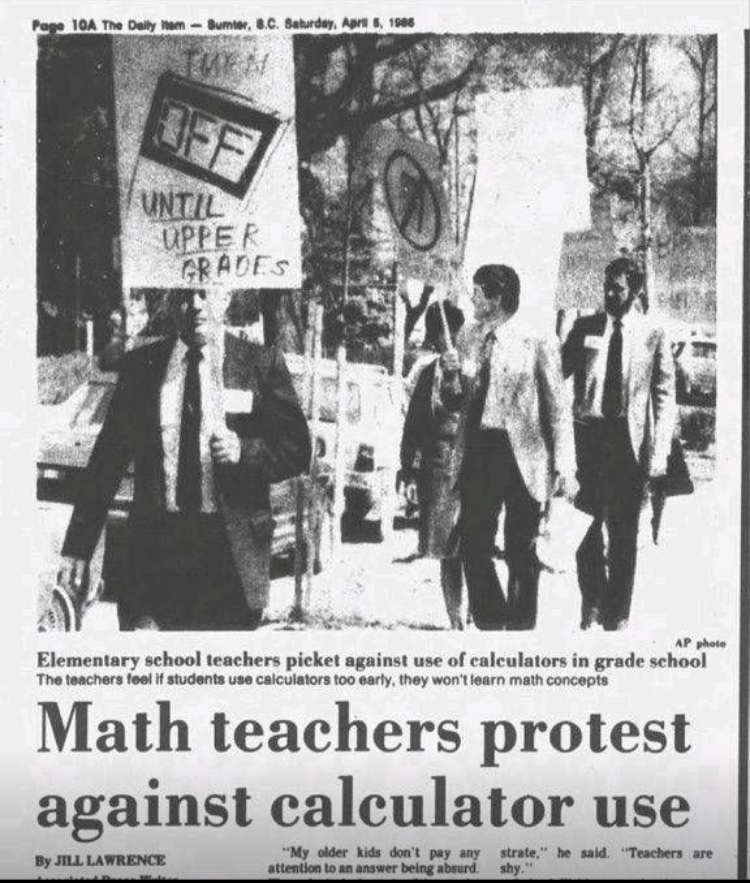 在工作上，對於複雜計算，你要選擇哪樣工具?
紙筆
算盤
計算機
電腦程式
教學上，我們應該強調哪些能力的訓練?
https://www.linkedin.com/pulse/how-adapt-knowledge-testing-professional-training-ai-world-espanet/
重要的能力 (教育的方向)
過去的一些重要能力（記憶、文字寫作、計算、查資料）已不再重要
不要用我們過去擅長的能力要求學生，轉換成善用AI (提問很重要)
掌握資訊
博學強記 =>  Google 搜尋、 Wikipedia
分析資訊
AI 可以分析，也可以找到他人的分析
辨別正確性的能力、批判性思考
連結資訊 (創新)
聯想 =>  AI
解決問題: AI也許提供建議，但人要做判斷、決策
創新
教育中的測驗方式要改
寫作業、報告、考試能否使用AI幫忙?
原始目的: 測試學習成果、誘導學習、訓練基本能力
Open-book in-class exam, but ban the use of internet or ChatGPT
Honor system
Block internet signal
不要測試人性，防堵是無效的，只是增加困擾
改測驗方式
改用AI幫忙 => interactive 測驗
測重要能力，非記憶與熟練
寫作，可以著重於架構、邏輯
臺大針對生成式 AI 工具之教學因應措施
https://www.dlc.ntu.edu.tw/ai-tools/
生成式人工智慧（Generative AI，簡稱生成式 AI）是透過機器學習方式創造出一個全新生成的成品，相關的 AI 輔助與人機協作是未來發展不可阻擋之趨勢，臺大採取正面看待與善加利用的態度，鼓勵教師可以將生成式 AI 工具（例如： ChatGPT）視為精進教學的契機，因應新工具發展適時調整課堂，設計出更能反映課程獨特性、且更符合課程目標之教學內容及學習評量；而學生也應該瞭解 AI 工具之使用限制，學習如何利用這些工具輔助未來的學習。
在研究上的應用
改英文、抓重點、改寫、摘要、縮短、寫論文
整理背景資料、文獻
改程式、寫程式
瞭解過去，整理總結，避免重複，避免錯誤，促進嚴謹
減少投入的時間心力，方便
來自過去群體經驗，趨向平凡（無法創新?）
找出重要未解問題
設計實驗
寫計畫、寫論文
審查計畫、審查論文
在研究上的應用
研究者：
這個領域有什麼未解決的重要問題？
這個領域有些什麼已知的研究？有些什麼相關文獻?
我的研究結果可以得出什麼結論？有什麼創新點?
對照組是否足夠？還需要補什麼實驗？
未來可以有什麼延伸的研究方向？
可以投什麼期刊？
 
期刊、資助單位：
這個研究有些什麼創新之處？重要性? 應用價值?
有哪些類似的研究? 是否能超越類似的研究?
這個研究的結果是否足夠支持其結論？還需要補些什麼實驗？
是否符合本期刊的方向？ (是否鎖死期刊發展方向?)
Q: 在癌症研究上，還有什麼研究方向是沒有人研究過的?
ChatGPT: 癌症是一个非常广泛而复杂的领域，有许多研究方向都在不断探索中，但也有可能存在一些尚未被充分探索的方向。以下是一些可能的研究方向：
 
细胞外RNA：细胞外RNA是指在细胞外存在的RNA分子，如血浆、尿液和唾液等生物体液中的RNA。最近的研究表明，这些RNA分子可能对癌症的发生和发展起着重要作用。因此，探索细胞外RNA在癌症中的作用，以及利用其作为癌症的早期诊断和治疗的指标，可能是一个有前途的研究方向。
元基因组学：元基因组学是指对宿主细胞和其共生微生物组成的整体基因组进行研究的学科。近年来的研究表明，人体的微生物组与癌症的发生和发展密切相关。因此，研究微生物组在癌症中的作用，以及开发基于微生物组的癌症治疗方法，可能是一个有前途的研究方向。
基因组编辑：基因组编辑是指通过修改DNA序列来改变基因表达的过程。近年来，CRISPR/Cas9技术的出现，为基因组编辑提供了一种高效、精准、便捷的方法。因此，利用CRISPR/Cas9技术来编辑与癌症相关的基因，以及研究基因编辑在癌症治疗中的应用，可能是一个有前途的研究方向。
癌症免疫学：癌症免疫学是指研究宿主免疫系统对癌症的应答及其机制的学科。近年来的研究表明，宿主免疫系统对癌症具有重要作用，包括预防癌症的发生、控制癌症的发展、促进癌症的治疗等。因此，深入研究癌症免疫学，发掘新的癌症免疫治疗策略，可能是一个有前途的研究方向。
以上只是一些可能的研究方向，还有许多其他方向有待探索。
Q: 癌症研究上，能否將兩種研究方法結合，形成新的研究方向?
ChatGPT: 是的，许多癌症研究都是采用多种研究方法相结合的方式进行的，这种综合性的研究方法可以更全面、深入地了解癌症的发生、发展和治疗。以下是一些可能的组合研究方法：
 
基因组学与免疫学：基因组学可以帮助我们识别与癌症相关的基因变异和致癌基因，而免疫学则可以帮助我们了解宿主免疫系统对癌症的应答。将这两种方法结合起来，可以更全面地了解癌症的致病机制和免疫应答，从而发掘新的癌症治疗策略。
细胞学与基因编辑：细胞学可以帮助我们了解癌细胞的生长、分化和转化等特性，而基因编辑则可以帮助我们精准地编辑与癌症相关的基因。将这两种方法结合起来，可以更深入地了解癌症的致病机制，发掘新的癌症治疗策略。
药理学与分子生物学：药理学可以帮助我们了解药物在人体内的吸收、分布、代谢和排泄等过程，而分子生物学则可以帮助我们了解药物与癌细胞之间的相互作用。将这两种方法结合起来，可以更精准地设计和优化癌症药物，提高其疗效和安全性。
以上仅是一些可能的组合研究方法，还有许多其他方法可以相互结合，形成新的研究方向。综合性的研究方法有助于我们更全面地了解癌症，发现新的治疗方法，提高治疗效果。
Q: I want to write a research grant on "temporal control of biological processes". Please suggest three specific aims.
ChatGPT: Sure, here are three possible specific aims for a research grant on "temporal control of biological processes":
Investigate the role of circadian rhythms in regulating biological processes: In this aim, the focus could be on understanding the molecular mechanisms that underlie the circadian clock and how it regulates various physiological processes. This could involve using techniques such as CRISPR-Cas9 gene editing to manipulate key genes involved in the circadian clock and studying the resulting changes in cellular behavior.
Develop new methods for controlling the timing of gene expression: In this aim, the goal could be to engineer new genetic circuits that allow for precise temporal control of gene expression. This could involve using synthetic biology techniques to design and test new genetic constructs that respond to specific stimuli (e.g., light, temperature, chemicals) in a time-dependent manner.
Investigate the temporal dynamics of cellular signaling pathways: In this aim, the focus could be on understanding how signaling pathways function over time and how their activity is regulated. This could involve using live-cell imaging techniques to track the activity of signaling molecules in real-time and developing computational models to analyze the resulting data. The goal would be to gain insights into the temporal regulation of signaling pathways and how they contribute to various biological processes.
Q: 請問三陰性乳癌與EGFR的研究進展
ChatGPT: 三陰性乳癌（Triple-negative breast cancer, TNBC）是一種缺乏雌激素受體、孕激素受體和HER2受體表達的乳腺癌亞型，它對現有的治療方法相對不敏感，因此是一種難以治療的乳腺癌亞型。EGFR（表皮生長因子受體）是一種細胞膜上的受體，它可以激活細胞增殖和存活訊號，因此被認為可能參與TNBC的發生和發展。目前，關於TNBC與EGFR之間的研究進展主要包括以下幾個方面：
 
EGFR在TNBC中的表達：許多研究表明，EGFR在TNBC中的表達率相對較高，並且與腫瘤的惡性程度和預後相關。因此，EGFR已成為TNBC治療研究的一個重要標靶。
EGFR抑制劑的療效：EGFR抑制劑是一種能夠靶向EGFR的藥物，目前已經有許多臨床試驗評估了EGFR抑制劑在TNBC治療中的療效。這些試驗顯示，EGFR抑制劑能夠抑制TNBC細胞的生長和增殖，並且與其他治療方法結合使用可以顯著提高治療效果。
EGFR與免疫治療的結合：近年來，免疫治療成為TNBC治療的新方向。研究人員發現，EGFR能夠調節免疫細胞的活性，因此將EGFR抑制劑和免疫治療結合使用，可以顯著提高治療效果。目前已經有許多臨床試驗正在評估這種結合治療的療效。
總之，EGFR已成為TNBC治療研究的一個重要標靶，EGFR抑制劑和免疫治療結合使用是未來TNBC治療的一個重要方向。
Q: 請提供相關的文獻
ChatGPT: 以下是一些關於三陰性乳癌和EGFR的研究文獻，供您參考：
 
Lehmann BD, Bauer JA, Chen X, Sanders ME, Chakravarthy AB, Shyr Y, Pietenpol JA. Identification of human triple-negative breast cancer subtypes and preclinical models for selection of targeted therapies. J Clin Invest. 2011;121(7):2750-2767. doi:10.1172/JCI45014
Ueno NT, Zhang D, Targeting EGFR in Triple Negative Breast Cancer. J Cancer Sci Ther 2014; 6(6): 236-243. doi: 10.4172/1948-5956.1000262
Baselga J, Albanell J. Mechanism of action of anti-HER2 monoclonal antibodies. Ann Oncol. 2001;12 Suppl 1:S35-S41. doi:10.1023/a:1011199018579
Yardley DA, Kaufman PA, Brufsky A, et al. Treatment patterns and clinical outcomes for patients with de novo versus recurrent HER2-positive metastatic breast cancer. Breast Cancer Res Treat. 2021;186(1):107-117. doi:10.1007/s10549-021-06105-5
Hynes NE, MacDonald G. ErbB receptors and signaling pathways in cancer. Curr Opin Cell Biol. 2009;21(2):177-184. doi:10.1016/j.ceb.2008.12.010
Moulder SL, Yakes FM, Muthuswamy SK, Bianco R, Simpson JF, Arteaga CL. Epidermal growth factor receptor (HER1) tyrosine kinase inhibitor ZD1839 (Iressa) inhibits HER2/neu (erbB2)-overexpressing breast cancer cells in vitro and in vivo. Cancer Res. 2001;61(24):8887-8895.
Siddiqui S, Chopra R. EGFR: A Potential Target for the Treatment of Triple-Negative Breast Cancer. Chemotherapy. 2017;62(3):177-184. doi:10.1159/000452984
錯誤
捏造
Q: 我要研究TNBC與EGFR的關係，尤其是與STAT之關係，有什麼建議的研究方向?
ChatGPT: 研究TNBC和EGFR之間的關係以及它們與STAT之間的關係是一個相對複雜的課題，因此我可以提供一些建議的研究方向，以幫助您進一步開展研究：
研究EGFR/STAT信號路徑在TNBC中的調控機制：研究EGFR和STAT在TNBC細胞中的相互作用和相互調節是理解其相互作用的重要一步。了解EGFR/STAT信號路徑的調節機制，可以幫助揭示TNBC發生和發展的機制。
研究EGFR在TNBC中的表達和功能：EGFR在TNBC中被普遍表達，且與TNBC的惡性度和預後有關。通過詳細地研究EGFR在TNBC中的表達模式和功能，可以更好地了解其在TNBC發生和發展中的作用，為發現新的治療方法提供依據。
評估EGFR在TNBC治療中的應用：EGFR是一個重要的治療靶標，但其在TNBC治療中的應用仍不清楚。研究EGFR在TNBC治療中的應用，可以為TNBC患者的治療方案提供新的思路和可能性。
研究EGFR/STAT在TNBC治療中的作用：EGFR和STAT在TNBC治療中扮演重要的角色。研究EGFR/STAT信號路徑在TNBC治療中的作用，可以為設計更好的TNBC治療方案提供新的思路和可能性。
總之，研究TNBC和EGFR/STAT之間的關係是一個具有挑戰性的研究課題，需要綜合運用生物學、分子生物學、生物化學等多種研究方法。以上提供的研究方向僅是參考，您可以根據具體情況進一步設計研究方案。
Q:我發現在TNBC細胞中，STAT磷酸化增加，要證明STAT磷酸化與癌化的關係，需要做哪些實驗?
ChatGPT: 如果您想進一步證明STAT磷酸化與TNBC的癌化有關，以下是一些可能有幫助的實驗：
 
確定STAT的磷酸化位點：在TNBC細胞中，磷酸化的STAT可能出現在不同的位點，進一步確定磷酸化的位點可以幫助證明STAT磷酸化與TNBC癌化的關係。這可以通過質譜分析和蛋白質修飾實驗等方法進行。
 
研究磷酸化STAT的影響：研究磷酸化STAT對TNBC細胞增殖、侵襲和轉移的影響可以進一步確定磷酸化STAT與TNBC癌化的關係。可以通過使用磷酸化STAT的抑制劑或表達磷酸化缺陷STAT蛋白來進行此類實驗。
 
研究磷酸化STAT的上游調節機制：磷酸化STAT的上游調節機制可以提供進一步的證據，證明STAT磷酸化在TNBC癌化中的作用。這可以通過研究TNBC細胞中的信號通路、參與TNBC癌化的重要基因等進行。
 
分析STAT磷酸化的臨床樣本：分析TNBC患者的臨床樣本中STAT磷酸化的水平，並將其與TNBC患者的臨床表現和預後相關聯，可以進一步確定STAT磷酸化與TNBC癌化的關係。
 
綜上所述，證明STAT磷酸化與TNBC癌化的關係需要進行多種實驗，從不同層面來證實STAT磷酸化在TNBC癌化中的作用。您可以根據具體情況進一步設計研究方案。
我們要如何適應?
適應進行中！
(全世界、各行各業)
需要人工檢驗正確性（但人有惰性）
責任（在人） （e.g. 醫囑）
表達能力（閱讀、搜尋、整理、歸納，語言、文字）降低
當AI幫我們做了這些，人要如何展現自己的價值? 聚焦於創新?
人文社會領域強調表達，未來如何彰顯創新？
如何證明是自己原創?
過去的評鑑方式必需改變
ChatGPT寫的內容會涉及抄襲嗎?
ChatGPT是依據學習資料庫中常用語法做表達，並非直接文字抄襲。
以ChatGPT寫出的內容上網搜尋，會找到很多類似的句型，但可能找不到完全一樣的。 (作者必須自行負責判斷有無抄襲)
類似把別人的概念重新用自己的語法表達。
依現行判斷，難謂抄襲
人的改寫，算是抄襲嗎?
不是抄襲，但是否代表作者的原創?
AI輔助產生的作品，是否視為作者的原創?
作者的貢獻
工具是在人的指導下運作
即使部分或全部內容由AI生成，原始問題仍是由作者提出，並需要對內容正確性、架構、邏輯、取捨做判斷
助理幫忙查資料、做實驗、整理數據，但未必列名為作者
負責的是作者，非AI

期刊或資助機構
期刊或資助機構應該判斷的是作品本身是否有發表/資助的價值，是否可靠，而非credit歸屬(除非有人控告抄襲)
給獎、聘任，才是看個人的貢獻
研究的創新?
我們的研究，有多少創新?
依循常用研究思維、研究方法、分析方法 (標準套路)
研究題目，常追隨別人開創的思路，跟隨潮流
換個關鍵詞
真正開創的有多少成分?
利用AI可以幫我們找出常見的研究套路，常用的研究策略，該做的實驗，該有的controls，找出reviewers可能問的問題，避免犯錯、缺漏。基本上走一條穩健的路。
作品只要有部分創新(也許只是結果，未必是研究策略或設計)，也許即有其價值。
作品有無創新，跟創新的來源，是兩回事
歷史上，創意的來源經常有爭議，並無損作品本身之創新性
學術成果的評量不該受使用工具影響
真正有爭議的是AI輔助研究所得之榮耀是否歸屬於作者
工具的使用，不該是減分，而是加分
該看的是成果，而非花了多少心力
整合(人、工具、數據)是一種重要能力
研究將多種實驗外包，已屬常態。
實驗A,B,C 分由三位合作者執行，或付費外包給三家廠商執行(非共同作者)
統計、大數據分析，分由兩位合作者執行
重點在於發想、設計、整合
應評斷研究人員之成果是否有價值，而非其使用工具
學術界的態度
學術期刊的態度 (e.g. Nature)
不能列為作者 : 無法負責 (accountable)
使用 ChatGPT 必須註明(於研究方法或致謝中) 
當作是工具 (例如: 本抗體委託XX公司製備)
使用 ChatGPT 必須註明(於研究方法或致謝中)
Nature:  open and transparency
AI: lacks transparency (in training dataset, algorithm)
Hold on to human verification
Develop rules for accountability
Invest in truly open LLMs
Embrace the benefits of AI
Widen the debates
Van Dis et al. (2023) Nature 614:224-226
如何註記使用ChatGPT?
引用ChatGPT生成的文字
“As an artificial intelligence language model, ChatGPT does not have legal ownership or copyright over the generated text or figures it produces.“ (ChatGPT, personal communication, April 21, 2023) 或
1 Text generated by ChatGPT, April 21, 2023, OpenAI, https://chat.openai.com/chat.
2 ChatGPT.
如何註明使用ChatGPT幫忙，仍無範例
The writing of this paper was helped by ChatGPT (OpenAI). (很難註明使用程度)
The Introduction section was written/revised by ChatGPT (OpenAI).
註記使用ChatGPT，是個無法執行的規範
無法有效可靠的偵測ChatGPT的使用。
揭露使用，最多也只說明我用了這工具，用到什麼程度很難說清楚。
無法有效執行的規範，是無意義的規範，只會造成所有人的困擾。
乾脆不要求揭露、註記。
瓢竊 idea 類似文字抄襲，但難舉證，一般無法處理，也就乾脆不談。這是一樣的道理。
ChatGPT的使用不涉及學術倫理
ChatGPT 的使用
不涉及抄襲
原創性及價值，本非學倫問題
作為工具的使用，應揭露註記
內容的正確性，需人為檢視確認，為作者之責任
AI生成物的著作權?
AI 生成的文字、圖像或程式是否也能歸納為創作？ 受著作權保護? 著作權歸屬?
OpenAI 公司?  ChatGPT程式?  寫ChatGPT程式的人? 向ChatGPT下指令的人?
ChatGPT:  AI 生成的文字的著作权归属问题目前还存在争议。由于AI本身并非一个具有法律主体资格的实体，因此无法享有著作权。
用AI輔助產生的作品，作者可能被訴沒有著作權?
稿費如何計算?
寫手
冠名作者概括承受權利與責任，輔助工具(或人)只對作者負責
AI的使用，是否會降低我們的能力?
會!
習用計算機，心算能力降低
能力分眾
對大多數人、大多數狀況，心算能力已不重要
心算能力成為少數人的能力，有其市場
新的能力 (使用計算機)會取代
未來的影響
正面影響
論文及計畫的文字流暢度、文法正確性，可能提升
沒有抄襲的必要
AI可以提醒避免犯基本錯誤
研究更要問對問題，才有創新
審查人要更重視判斷作品的創新性

負面影響
論文或計畫更容易產出，增加審查負擔
內容未必可靠
誌謝
本文中的問題，許多來自2023/3/30臺灣學術倫理教育資源中心AI線上講座觀眾所提出之問題，謹此誌謝!
感謝聆聽，敬請指教
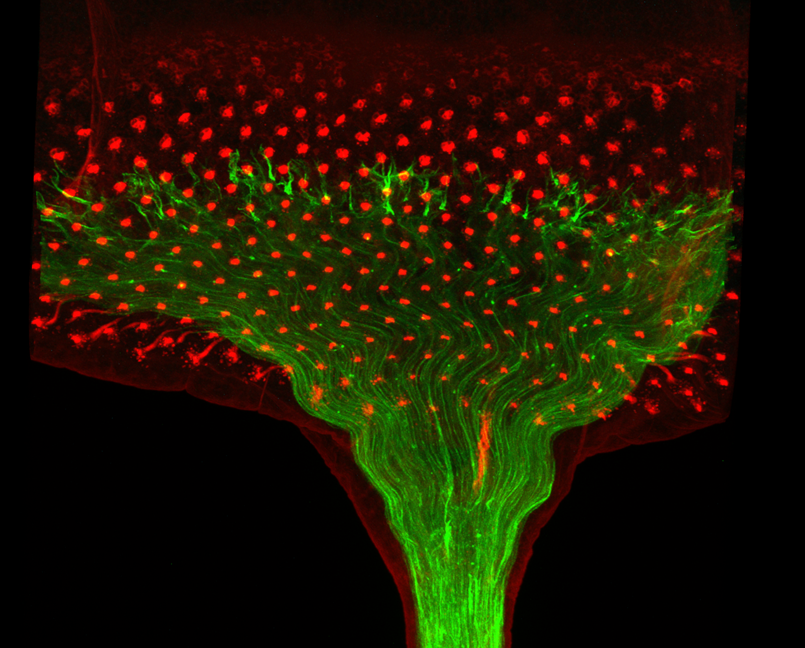